XVIII век, блестящий и героический
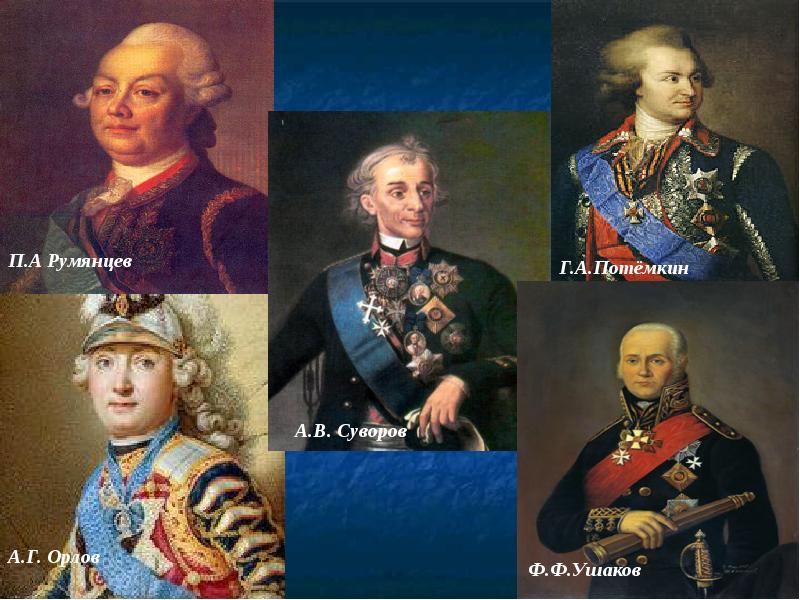 МАОУ г. Калининграда СОШ №2, история России 8 класс, параграф 25, учитель истории и обществознания Занин М.А
План урока
1. Территории и население.

2. Многонациональная империя.

3. Сословия и классы.

4. Экономическое развитие.

5. Политическое развитие.
Прочитайте в учебнике раздел «Территории и население» (стр. 193), поработайте с картой «Российская империя в конце XVIII в.» и выполните задания.
а) Назовите географические области, присоединенные к Российскому государству в 1726—1763 гг. ____.

б) Назовите географические области, присоединенные к Российскому государству в 1764—1800 гг. ____.

в) Продолжите предложение.
Российская империя при освоении новых территорий столкнулась с трудностями:
	- в экономическом плане ____
	- в политическом плане ____
	- в культурном плане ____

г) Укажите, на каких территориях империи плотность населения была самой высокой. ____.

д) Укажите последствия, к которым привело присоединение новых территорий к России. ____.
2. Прочитайте в учебнике раздел «Многонациональная империя» (стр. 196) и ответьте на вопросы.а) О каких процессах в государстве свидетельствуют данные таблицы, помещенной в тексте? ____.б) Какие меры предпринимало правительство для укрепления многонационального и многоконфессионального государства? ____.
3. Прочитайте в учебнике раздел «Сословия и классы» (стр. 199) и дайте определения терминов.Сословие — ____.Класс — ____.Бюрократия ____.
. Заполните таблицу «Права и обязанности сословий Российской империи»:
5. Прочитайте в учебнике раздел «Экономическое развитие» и выполните задания.а) Дайте определение понятия.Процесс модернизации — ____.
б) Заполните таблицу «Многоукладность российской экономики»:
6. Прочитайте в учебнике раздел «Политическое развитие» (стр. 204) и выполните задания.а) Дайте определение термина.Самодержавие — ____.б) Укажите черты, характерные для «просвещенного абсолютизма». ____.в) Продолжите предложение.Слабость центральной власти проявилась в ____.
Закрепление материала1. Какие противоречия существовали в политической и экономической сферах Российской империи к концу XVIIIв.? 2. Как вы думаете, какие проблемы предстояло решать в XIXв.?
Домашнее задание: § 25, вопросы и задания.﻿